Diversifying online examination provision
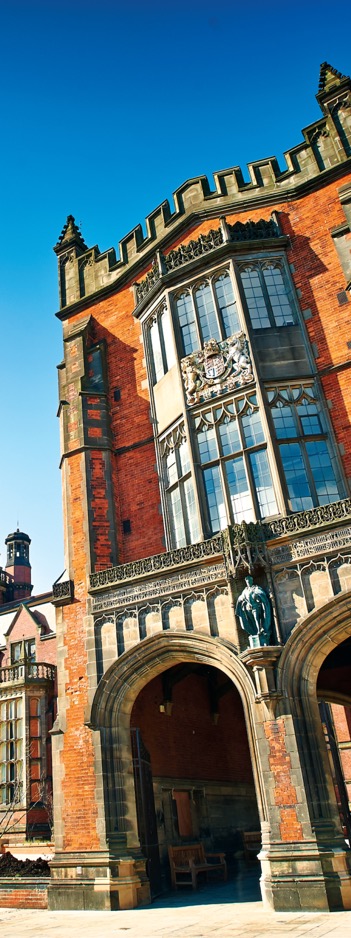 Dr Rebecca Gill
Learning Enhancement and Technology Adviser, Learning and Teaching Development Service
28/06/2019
Learning and Teaching Development Service
1
[Speaker Notes: Change pics here]
Education Strategy
Develop and implement comprehensive approaches to online assessment, marking and feedback, making online summative assessment possible across a wide range of assessment types and enabling the wider adoption of electronic submission and marking of all appropriate student assignments.
Learning and Teaching Development Service
2
Diversifying and expanding online exam provision
28/06/2019
Learning and Teaching Development Service
3
WISEflow written exam interface
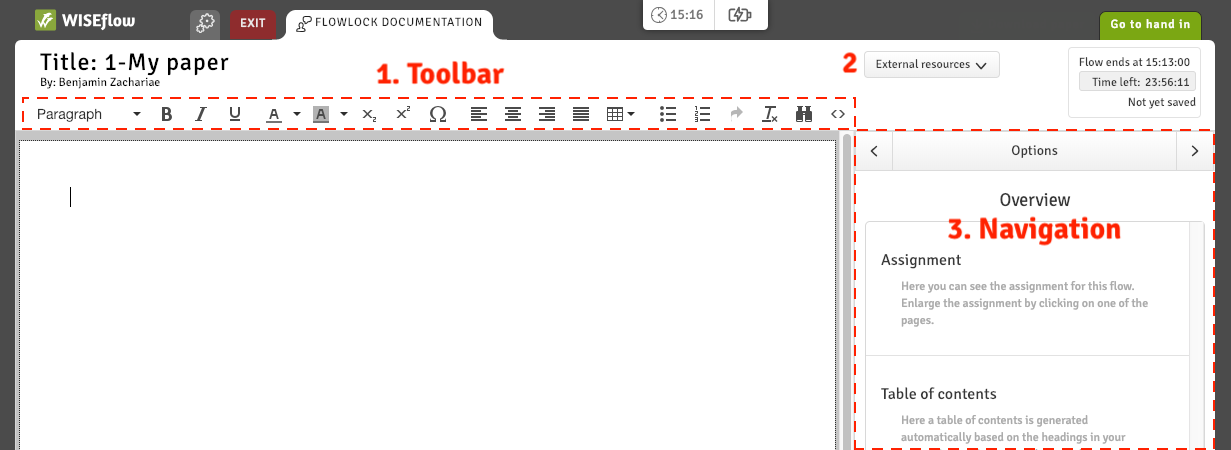 28/06/2019
Learning and Teaching Development Service
4
[Speaker Notes: Image from ‘Get started guide for the participant’ https://uniwise1.sharepoint.com/:w:/r/sites/Support-Centre/_layouts/15/Doc.aspx?sourcedoc=%7B90987d81-019f-469b-a660-f07f5085d90c%7D&action=default]
Online written exams: what do students think?
I much prefer typing to written work as I know that my work is now perfectly legible and therefore my work can be marked to reflect my actual attainment.
	Psychology stage 2 student
As a student with learning difficulties, dyslexia, it is one of the requirements I usually need for written sections. Therefore much easier for myself than paper. 
	Biology stage 1 student
I enjoyed having the freedom to edit the structure of the essay without having to cross things out and rewrite it. This is much more like the approach I would use when writing a long essay
	French stage 2 student
it was so much easier to edit my work. Writing is a cyclical process, so being able to go back and amend my previous paragraph was really helpful
	Operations Management stage 2 student
Learning and Teaching Development Service
5
WISEflow accessibility features
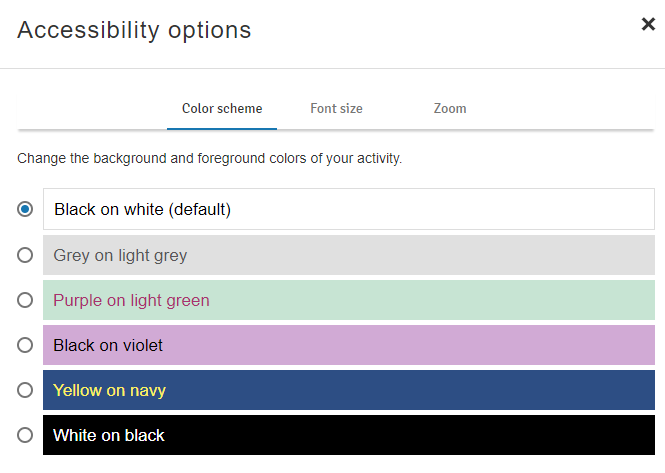 28/06/2019
Learning and Teaching Development Service
6
Accessibility: opportunities and challenges
Assistive software
Bring your own device
Noise
Students who don’t have a suitable laptop
28/06/2019
Learning and Teaching Development Service
7
Accessibility: opportunities and challenges
Assistive software
Bring your own device
Noise
Students who don’t have a suitable laptop
28/06/2019
Learning and Teaching Development Service
8
Accessibility: opportunities and challenges
Assistive software
Bring your own device
Noise
Students who don’t have a suitable laptop
Being able to type on a keyboard I am used to was great, although I had more anxiety before the exam about something going wrong with my laptop
Psychology Stage 2 student
28/06/2019
Learning and Teaching Development Service
9
Accessibility: opportunities and challenges
Assistive software
Bring your own device
Noise
Students who don’t have a suitable laptop
28/06/2019
Learning and Teaching Development Service
10
Accessibility: opportunities and challenges
Assistive software
Bring your own device
Noise
Students who don’t have a suitable laptop
It was much easier to concentrate on laptops as there was not as much of a noise created from people typing as there was on the university computers
Psychology Stage 2 student
28/06/2019
Learning and Teaching Development Service
11
Accessibility: opportunities and challenges
Assistive software
Bring your own device
Noise
Students who don’t have a suitable laptop
28/06/2019
Learning and Teaching Development Service
12